Итоги реализации территориальной программы государственных гарантий бесплатного оказания гражданам медицинской помощи в Иркутской области в  2017 году. Основные параметры  территориальной программы государственных гарантий бесплатного оказания гражданам медицинской помощи в Иркутской области  на 2018 год  и на плановый период 2019 и 2020 годов
Заместитель министра здравоохранения Иркутской области
Галина Михайловна Синькова
Фактическое выполнение нормативов объемов медицинской помощи в 2017 году ОМС (на 1 застрахованное лицо)
[Speaker Notes: При планировании Территориальной программы учитываются объемы медицинской помощи, оказываемой населению за пределами Иркутской области. Процент исполнения нормативов указан в скобках по предварительным данным.]
Нормативы объемов медицинской помощи на 1 застрахованное лицо  в условиях круглосуточного стационара в динамике и фактическое исполнение (случаи госпитализации)
[Speaker Notes: Процент над столбиком-процент отклонения факта И.о. от  нормативов Территориальной программы И.о.]
Объемы медицинской помощи в стационарных условиях в динамике
[Speaker Notes: Количество случаев госпитализаций сократилось по сравнению с 2016 годом на 81546 случаев госпитализаций]
Нормативы объемов медицинской помощи на 1 застрахованное  лицо в условиях дневного стационара и фактическое исполнение
[Speaker Notes: С переходом оплаты мед помощи в условиях дневного стационара на КСГ увеличилось исполнение дневного стационара. В связи с приведением норматива по круглосуточной медицинской помощи  в соответствие  к федеральному нормативу активно начали  развиваться стационар замещающие технологии, в том числе дневной стационар.]
Нормативы объемов медицинской помощи на 1 застрахованное лицовызовов скорой медицинской помощи и фактическое исполнение
91%
91%
93%
[Speaker Notes: В целом имеется тенденция к снижению норматива по СМП в связи с развитием неотложной медицинской помощи.]
Нормативы объемов медицинской помощи на 1 застрахованное лицо в амбулаторных условиях и фактическое исполнение
103%
93%
посещения с профилактической и иными целями
58,5%
89%
посещения по неотложной медицинской помощи
81,2%
96,4%
обращения
[Speaker Notes: В 2017 году увеличилось количество посещений с профилактической целью и по неотложной медицинской помощи – это положительный момент; обращаю внимание на то, что с увеличением посещений с проф целью и неотложной форме отмечается прямая тенденция к недовыполнению обращений;]
Сравнительный анализ амбулаторно-поликлинической помощи за 2016 и 2017 годы
2017 год
[Speaker Notes: Слайд наглядно показывает, что общее число посещений значительно изменилось - на 453194  (что составляет 2,8% к факту 2016 года). В 2016 году увеличение составляло всего лишь 9367 посещений (0,05 % к факту 2015 года).]
Медицинские организации, перевыполнившие объемы медицинской помощи в условиях круглосуточного стационара по итогам 2017 года свыше 100 % (20 МО)
Медицинские организации, перевыполнившие объемы медицинской помощи в условиях дневного стационара по итогам 2017 года СВЫШЕ 105 % (8 МО)
Медицинские организации, выполняющие объемы медицинской помощи по неотложной медицинской помощи по итогам 2017 года МЕНЕЕ 80% (29 МО)
ОГБУЗ "ТАЙШЕТСКАЯ РАЙОННАЯ БОЛЬНИЦА"
Медицинские организации, выполняющие объемы медицинской помощи по обращениям в связи с заболеваниями по итогам 2017 года 90 % и МЕНЕЕ (34 МО)
Нормативы объемов медицинской помощи в 2017-2018 годах Бюджет (на 1 жителя)
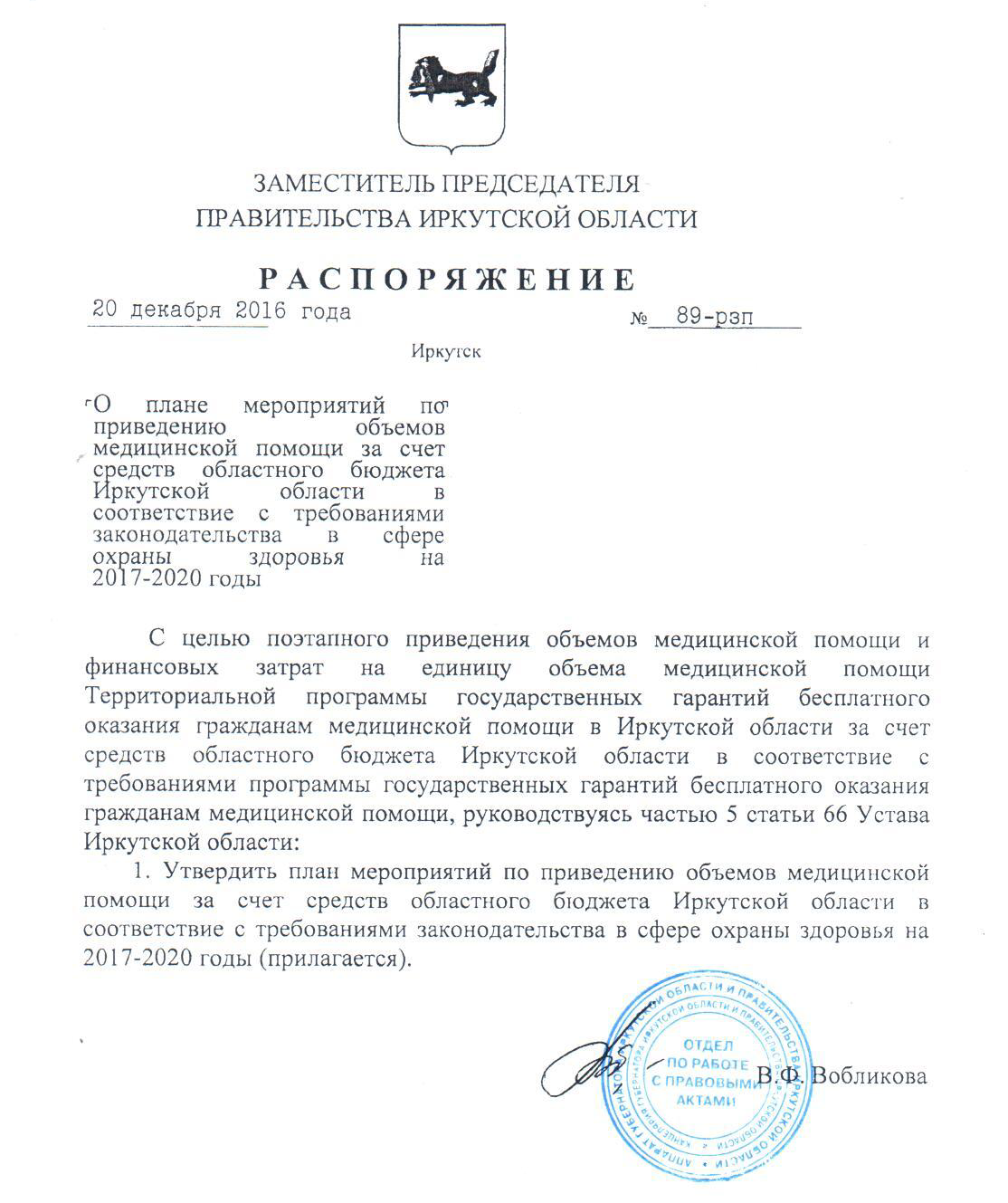 [Speaker Notes: По представлению Прокуратуры Иркутской области разработан план мероприятий.]
Основные параметры  территориальной программы государственных гарантий бесплатного оказания гражданам медицинской помощи в Иркутской области  на 2018 год  и на плановый период 2019 и 2020 годов
Территориальная программа государственных гарантий бесплатного оказания гражданам медицинской помощи в Иркутской области на 2018 год и на плановый период 2019 и 2020 годов утверждена постановлением Правительства Иркутской области от 28.12.2017г. № 882-пп.
Медицинские организации, впервые участвующие в ТПГГ ОМС В 2018 году
Новшества в Территориальной программе 2018 года
Нормативы объемов медицинской помощи на 2018 год
[Speaker Notes: В Федеральной программе 2018 года по сравнению с 2017 годом изменились только нормативы круглосуточной медицинской помощи, в том числе по медицинской реабилитации. При этом,  с учетом уровня заболеваемости населения, демографических особенностей населения региона, климатических и географических особенностей региона, уровня транспортной доступности скорректирован норматив объема медицинской помощи по круглосуточному стационару в сторону увеличения, при этом норматив по обращениям снижен. С целью сбалансирования Территориальной программы также перераспределено финансирования по видам помощи.]
С целью контроля исполнения мероприятий Территориальной программы ежемесячно будут проводится заслушивания медицинских организаций по исполнению Территориальной программы (выполнение объемов медицинской помощи,  расходование финансовых средств, достижение целевых значений критериев доступности и качества медицинской помощи и т.д.)
Задачи
Обеспечивать соблюдение сроков оказания медицинской помощи,  утвержденных территориальной программой государственных гарантий бесплатного оказания гражданам медицинской помощи;
Организовать работу по оказанию медицинской помощи в пределах установленных объемов, в том числе амбулаторно-поликлинической;
Проводить систематическую работу по повышению доступности и качества медицинской помощи для населения Иркутской области;
Провести анализ эффективности использования коечного фонда (при необходимости представить предложения по   перепрофилированию коечного фонда в министерство здравоохранения Иркутской области).
СПАСИБО ЗА ВНИМАНИЕ!